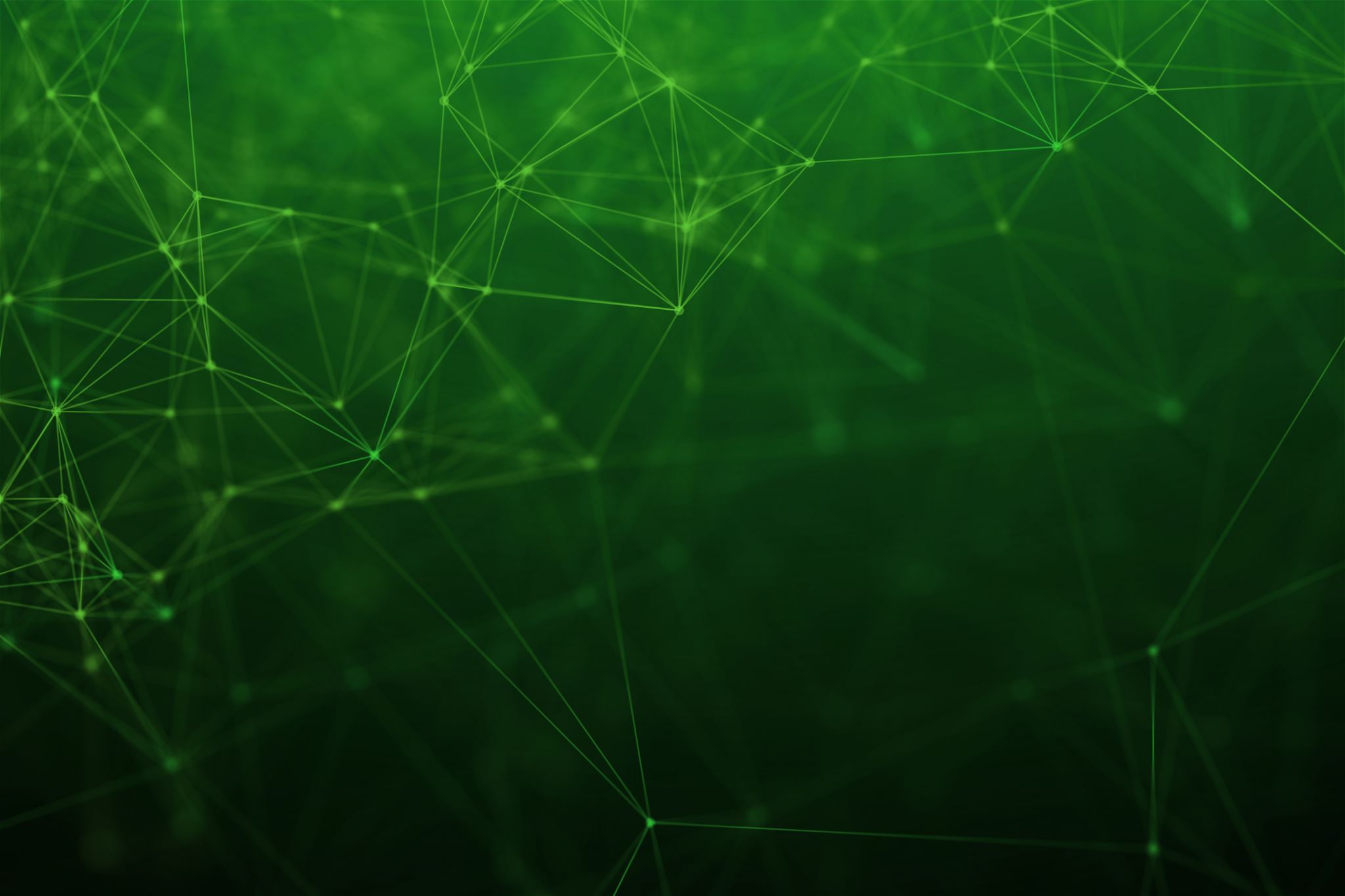 Iniciación a la Robótica  Educativa
CEIP Blas Sierra 
Noviembre 2023
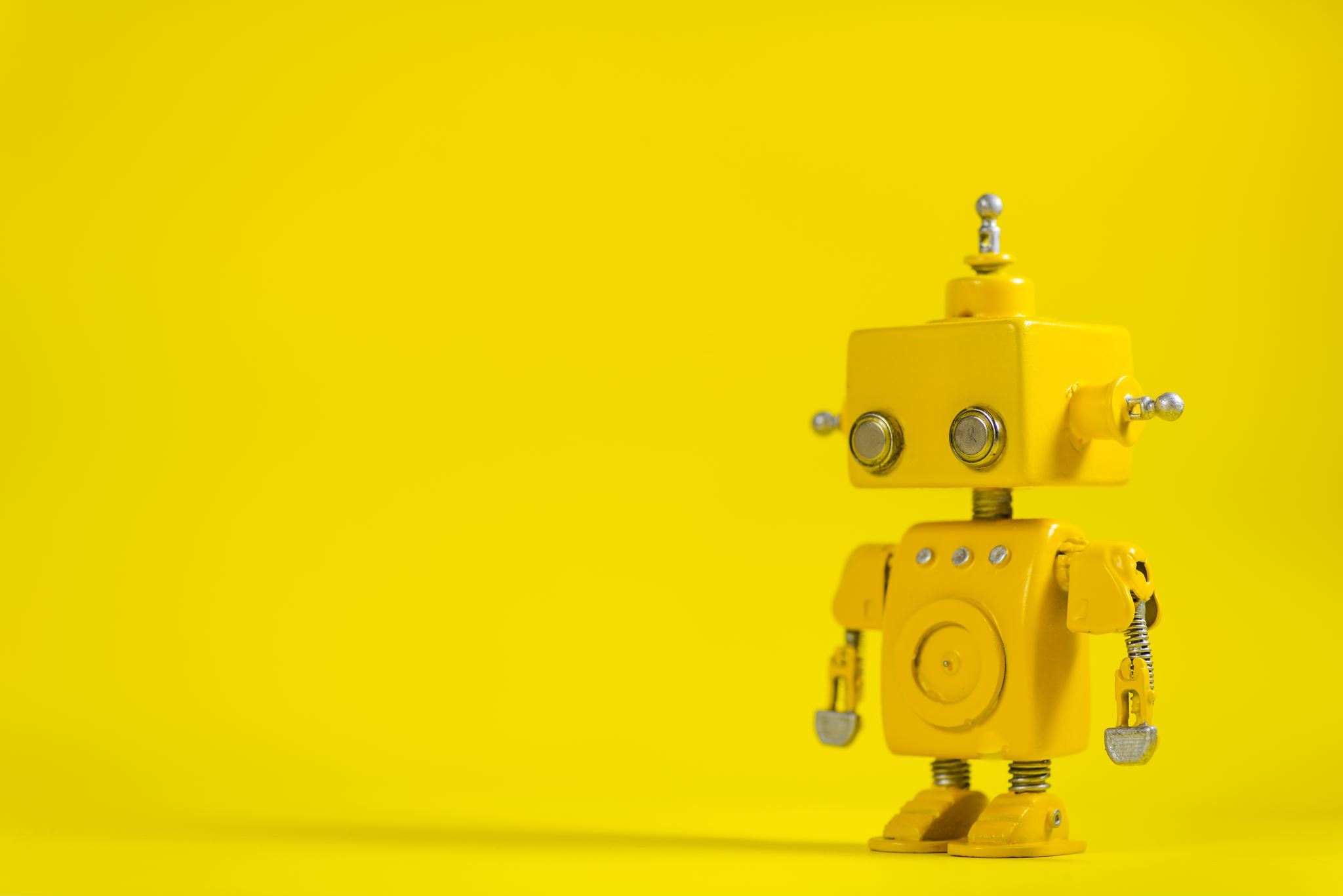 ¿Por qué es importante utilizar robótica en el aula?
DECRETO 37/2022, de 29 de septiembre, por el que se establece la ordenación y el currículo de la educación infantil en la Comunidad de Castilla y León
DECRETO 38/2022, de 29 de septiembre, por el que se establece la ordenación y el currículo de la educación primaria en la Comunidad de Castilla y León
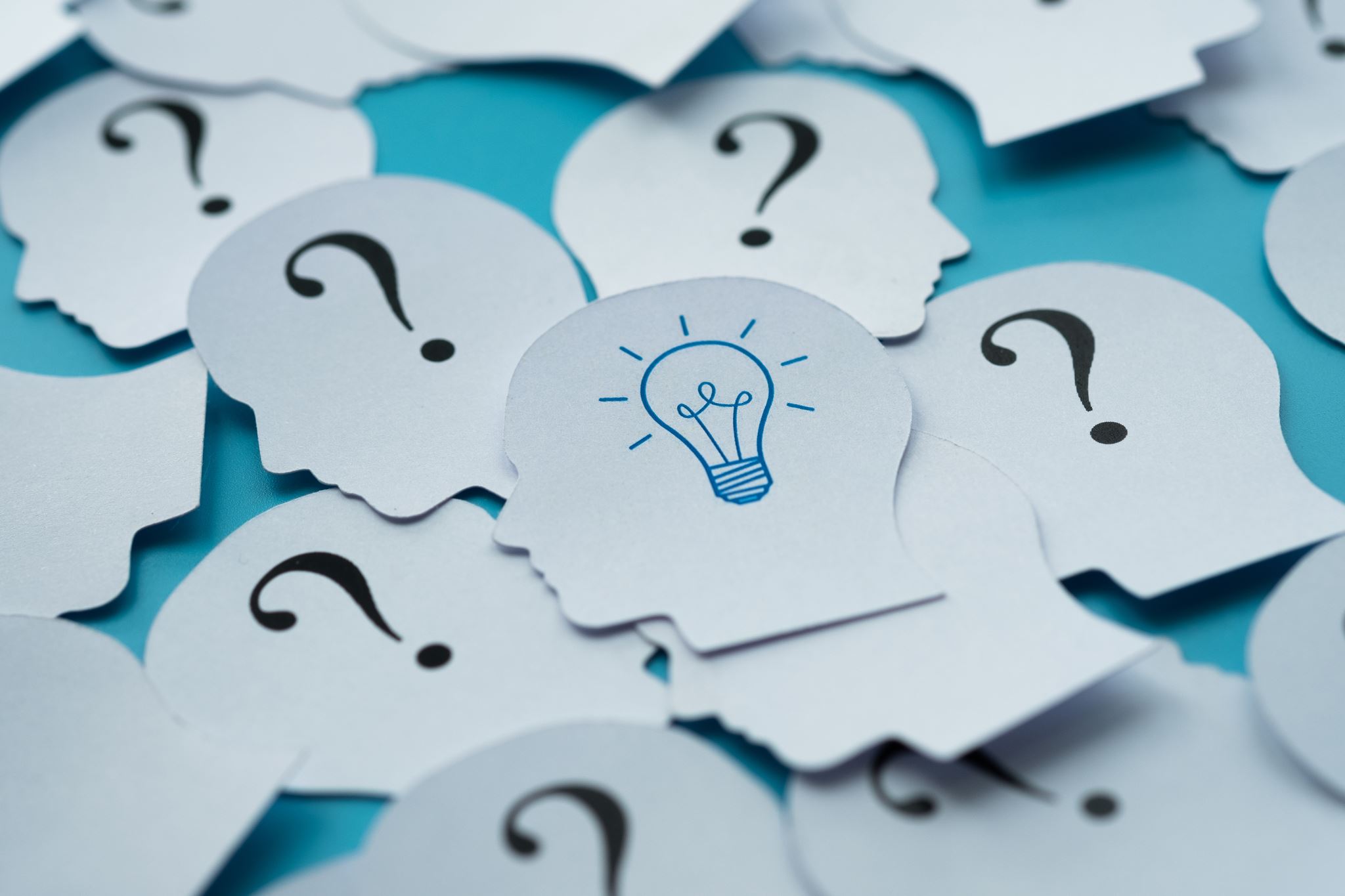 ¿Qué es el Pensamiento Computacional?
El pensamiento computacional es “el proceso de pensamiento que interviene en la formulación de los problemas y sus soluciones, de manera que las soluciones se representen de forma que pueda ser realizada por un procesador de información” (Cuny, Snyder y Wing, 2010).
¿Qué esperáis de esta sesión?
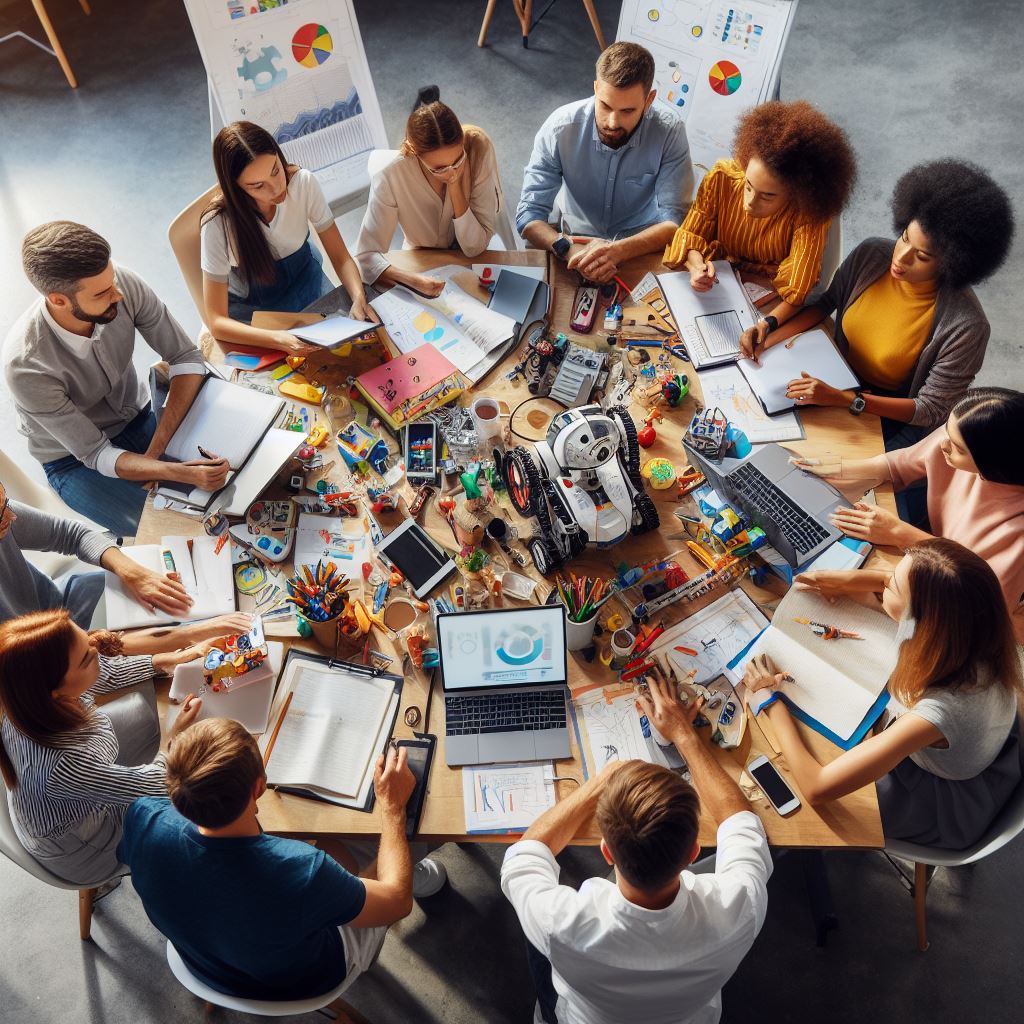 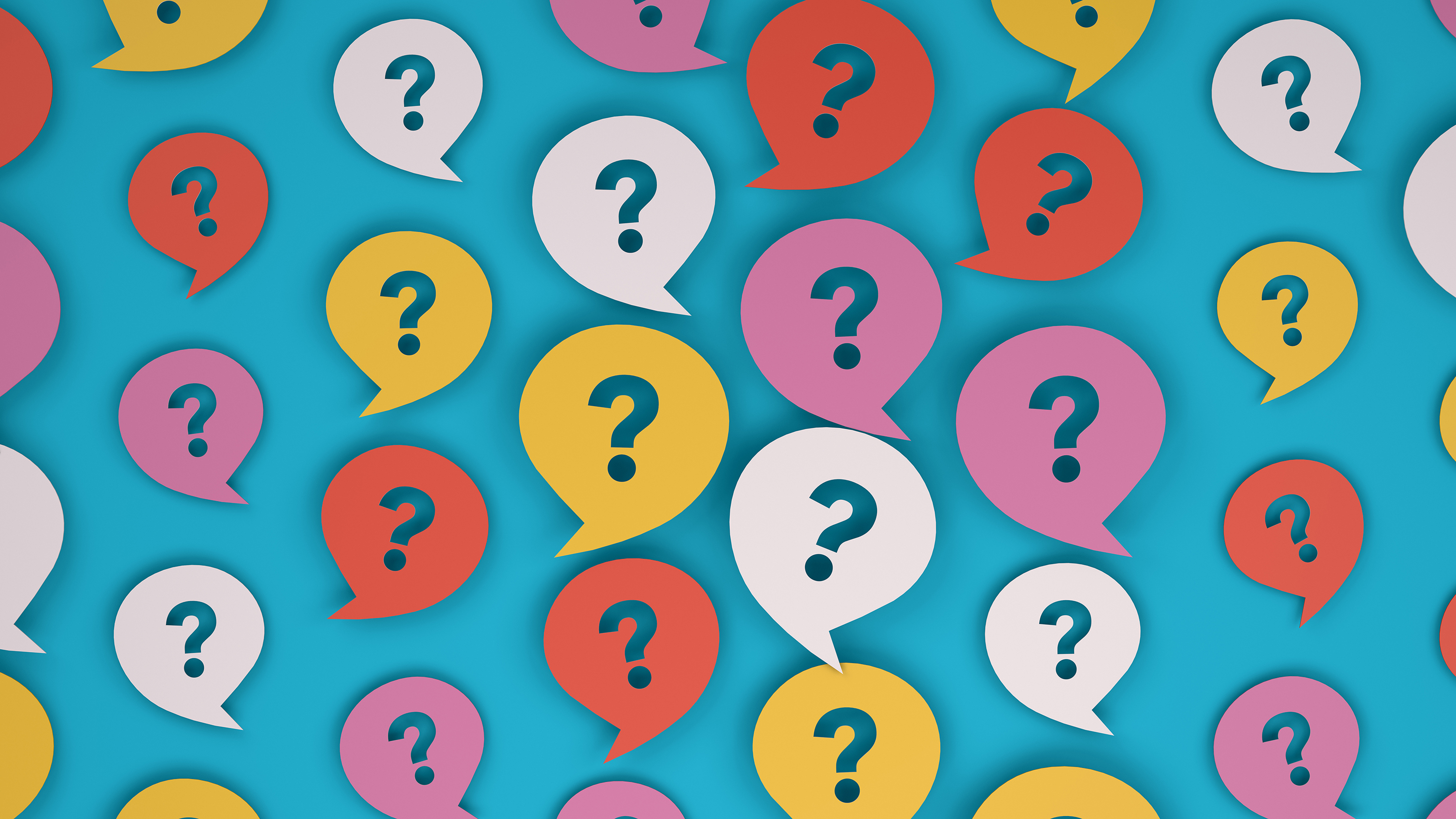 ¿Qué necesita saber y saber hacer un niño para manejar un robot?
¿Cómo se trabaja?
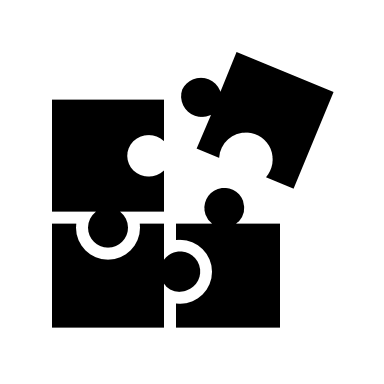 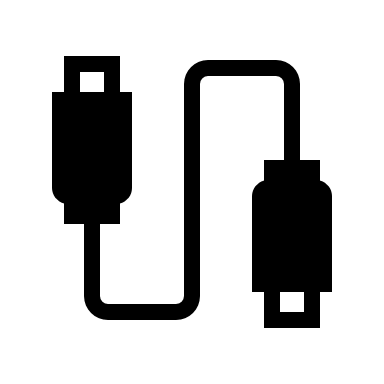 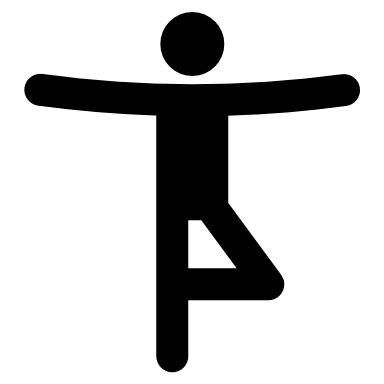 DESENCHUFADAS
CUERPO
ENCHUFADAS
Actividades enchufadas
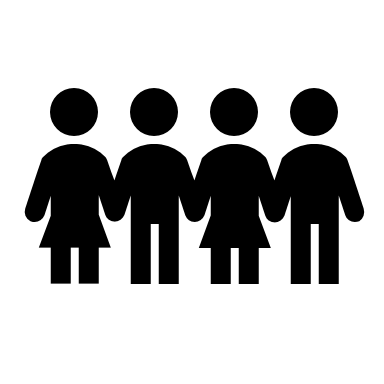 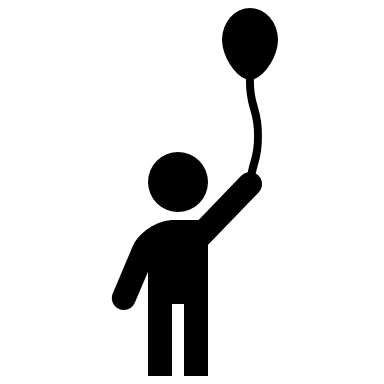 INFANTIL
PRIMARIA
Actividades desenchufadas
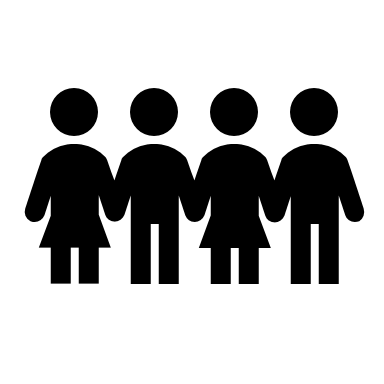 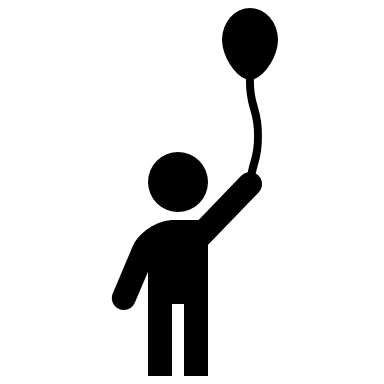 INFANTIL
PRIMARIA
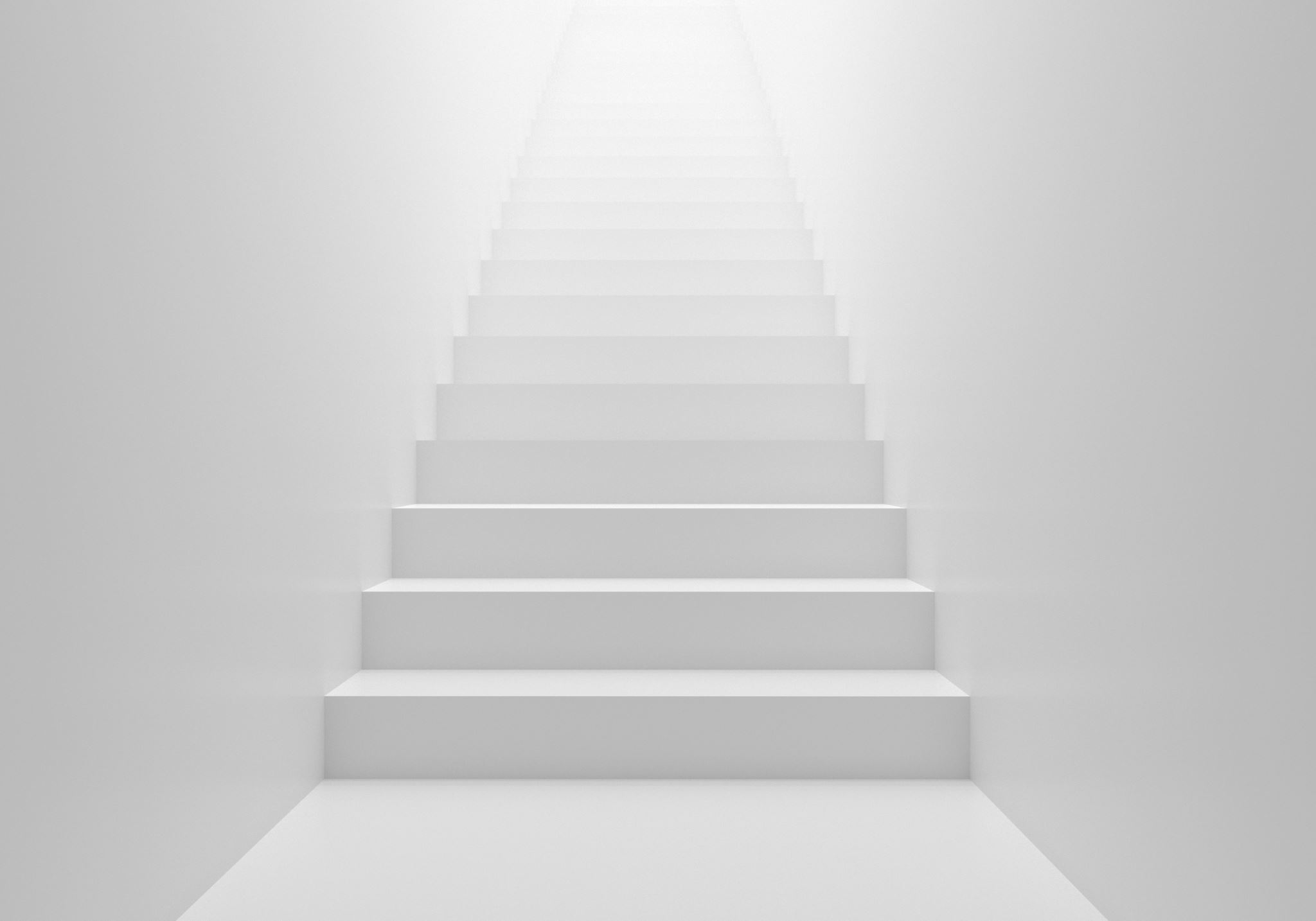 ¡Nos movemos!
Pasillo huellas
Escalera
Espejo
Copión
Canciones
Tic Tac
Secuencia aros relevos
4 esquinitas...
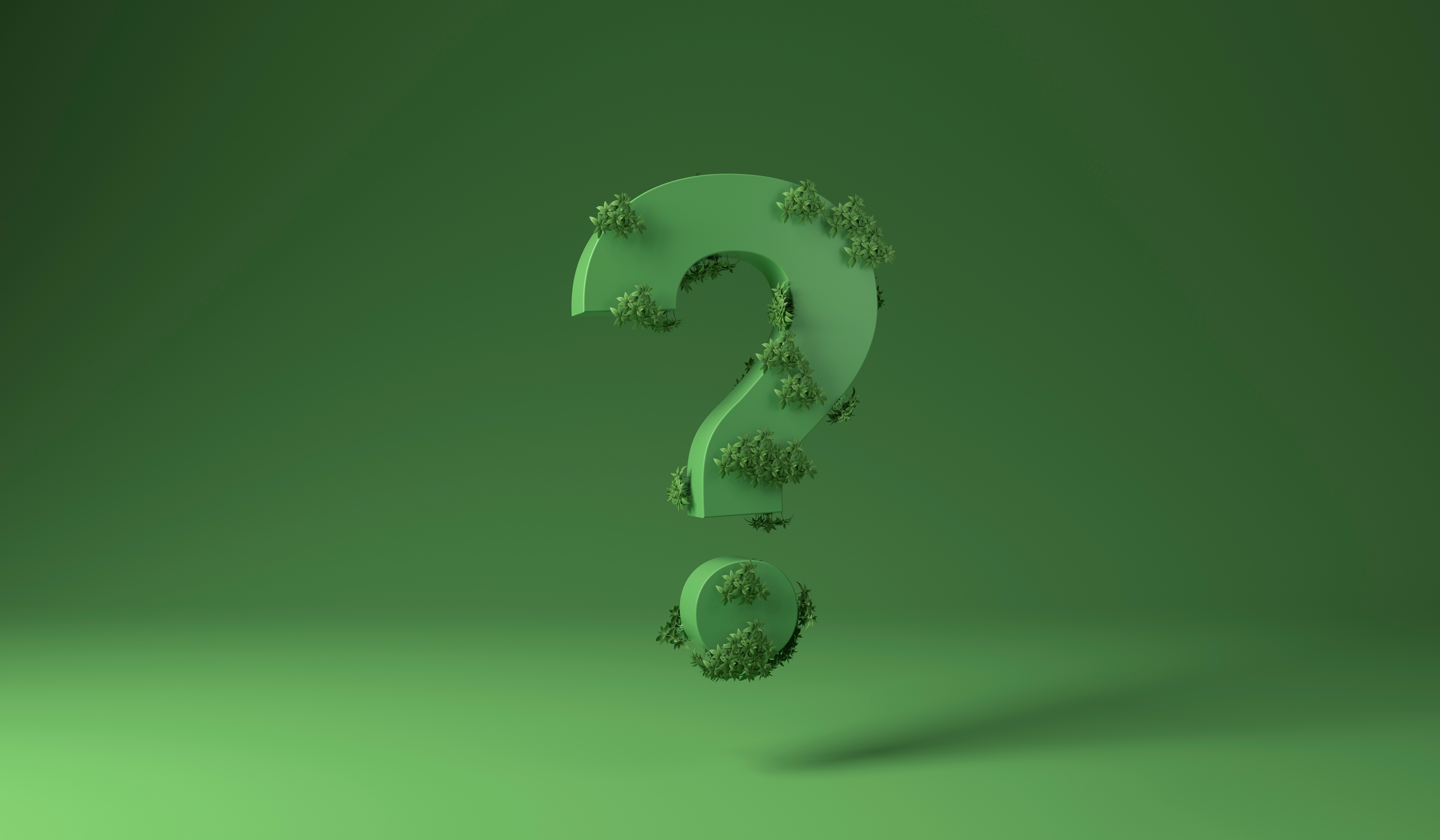